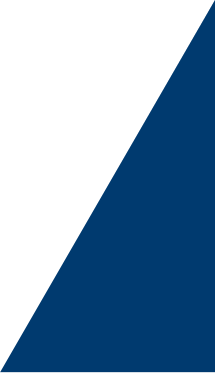 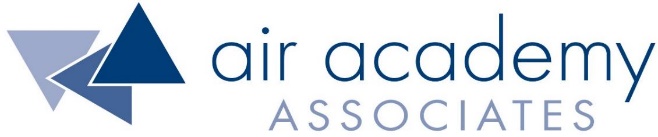 Design of Experiments 
Interactive Exercise
 
18th Annual FAA V&V Summit

Sep 28, 2023
Copyright © 2023
All rights reserved. Do not reproduce.
www.airacad.com
23-FAAVV-PG8A
Catapulting Data into Knowledge Gain
Statapult ®  Catapult
2
Baselining a Process
Using the statapult as a metaphor
Statapult = Delivery Process
Ball = Service Provided
Setup = Job prep
Measurement = Outcome of the service
3
Statapult® Exercise #1:  Baselining the Process
Each team member will shoot the Statapult® X times using the following steps:
Insure all pins are at position #3
Pull the arm to back to 175° and launch the rubber ball
Have someone measure your distance (to nearest inch)
Your standard is no more than 15 seconds between shots
Record distances;  Calculate Range
Team Member:
#9
#1
#2
#3
#4
#5
#7
#8
#10
#6
Shot #1
Shot #2
Shot #3
Shot #4
Shot #5
Range = Longest - Shortest =
4
PF/CE/CNX/SOPA Rapid Improvement Event and a Management Tool that
... removes waste, reduces variation, and decreases cycle time
(1)  PROCESS FLOW (PF)  OR  PROCESS MAP
(2)  CUSTOMER DRIVEN CAUSE AND EFFECT (CE)
How     What      Who
_
_
_
_
_
_
Output(s) and Specs
_
_
_
_
_
_
_
_
_
_
_
_
_
_
_
_
_
_
_
_
_
_
_
_
_
_
_
C = Constants              Standard Operating Procedures (SOPs)
N = Noise
X = Experimental
5
(3) Partitioning the Variables into CNX
C = Controlled
To hold a variable as constant as possible requires controlling the variable via Mistake Proofing and SOPs to eliminate errors and reduce variation.
Controlling a variable or holding it as constant as possible doesn't just happen.  It must be “engineered” into the process.
Mistake Proofing:  The process of eliminating conditions that lead to variation in the CTCs and ultimately cause errors.
N = Noise
Noise variables are those that are not being controlled or held as constant as possible
Mistake Proofing is needed to change an "N" variable to a "C" variable.
X = Experimental
These are key variables that can be controlled and held constant at different levels or settings for the purpose of determining the effect of this variable on the CTC.
6
(4) Standard Operating Procedures (SOPs)
Define the interaction of people and their environment when processing a product or service
Detail the action and work sequence of the operator
Provide a routine to achieve consistency of an operation
Specify the best process we currently know and understand for controlling variation and eliminating waste
Provide a basis for future improvements
Validate mistake proofing in the process
Strongly impact compliance to QMS such as ISO 9000, CMM, Sarbanes-Oxley, etc.
7
Statapult® Exercise #2:  Improving the Process
(Putting PF/CE/CNX/SOP into action)
Process flow "Shooting the Statapult®"

		Complete Cause-and-Effect Diagram

		Label inputs as C or N

		Use SOPs with mistake proofing to change N’s into C’s  

		Re-shoot Statapult® using the first example instructions 					(all pins at #3; pull angle = 175°; 15 sec. between shots; etc.)

		Record data taken after PF/CE/CNX/SOPs and evaluate

		If improved, develop control plans
Team Member:
#9
#1
#2
#3
#4
#5
#7
#8
#10
#6
Shot #1
Shot #2
Shot #3
Shot #4
Shot #5
Range = Longest - Shortest =
8
Process Flow
Start/Set Up
Place ball in cup
Pull back the arm
175o ?
No
Change Operators
Yes
Release the arm
Retrieve the Ball
Reset the Rubber Band
Spot the Ball/Record
Final Operator?
Final Shot of Operator    ?
Yes
No
No
Yes
Stop
9
Cause-and-Effect Diagram Worksheet
Machine
Materials
Methods
Distance
Mother Nature
Manpower
Measurement
10